Kawasaki Disease
Dr Rami Almajali
30/9/2021
Formerly known as mucocutaneous lymph node syndrome and infantile polyarteritis nodosa.
Is an acute febrile illness of childhood seen worldwide, with the highest incidence occurring in Asian children. 

KD is a systemic inflammatory disorder manifesting as a vasculitis with a predilection for the coronary arteries.

Approximately 20–25% of untreated children develop coronary artery abnormalities (CAA) including aneurysms, whereas <5% of children treated with intravenous immune globulin (IVIG) develop CAA. 

Nonetheless, KD is the leading cause of acquired heart disease in children in most developed countries.
The cause of KD remains unknown. 

Certain epidemiologic and clinical features support an infectious origin.

For the majority of patients, KD is a disease of early childhood.

KD is a vasculitis that predominantly affects the medium-size arteries.

The coronary arteries are most often involved, although other arteries (e.g., axillary, subclavian, femoral, popliteal, brachial) can also develop dilation.
Clinical Manifestations
Fever is characteristically high spiking (≥38.3°C ) remitting, and unresponsive to antipyretics. 

The duration of fever without treatment is generally 1-2 wk but may be as short as 5 days or may persist for 3-4 wk.

5 principal clinical criteria of KD are: 

Bilateral nonexudative conjunctival injection with limbal sparing. 
Erythema of the oral and pharyngeal mucosa with strawberry tongue and red, cracked lips. 
Edema (induration) and erythema of the hands and feet. 
Rash of various forms (maculopapular, erythema multiforme, or less often psoriatic-like, urticarial or micropustular). 
Nonsuppurative cervical lymphadenopathy, usually unilateral, with node size >1.5 cm.
Laboratory Findings in Acute Kawasaki Disease
Leukocytosis with neutrophilia and immature forms.
Elevated erythrocyte sedimentation rate.
Elevated C-reactive protein.
Anemia.
Abnormal plasma lipids.
Hypoalbuminemia.
Hyponatremia.
Thrombocytosis after wk 1.
Sterile pyuria.
Elevated serum transaminases.
Elevated serum γ-glutamyl transpeptidase (GGT).
Pleocytosis of cerebrospinal fluid.
Leukocytosis in synovial fluid
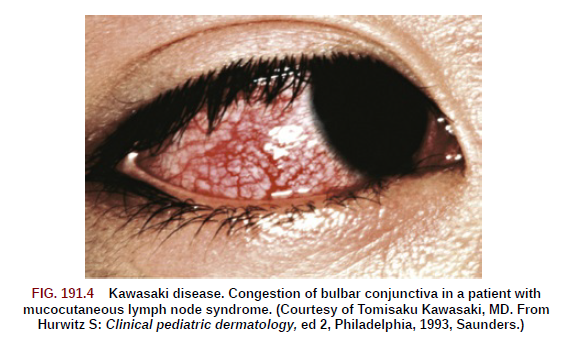 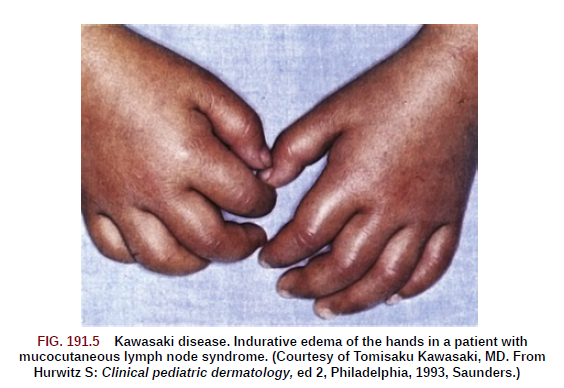 Cardiac involvement is the most important manifestation of KD. 

Myocarditis occurs in most patients with acute KD and manifests as tachycardia disproportionate to fever, along with diminished left ventricular systolic function.

Almost all the morbidity and mortality in KD occur in patients with large or giant coronary artery aneurysms. 

Specifically, large or giant aneurysms are associated with the greatest risk of thrombosis or stenosis, angina, and myocardial infarction.
KD can be divided into 3 clinical phases: 

The acute febrile phase is characterized by fever and the other acute signs of illness and usually lasts 1-2 wk. 

The subacute phase is associated with desquamation, thrombocytosis, development of CAA, and the highest risk of sudden death in patients who develop aneurysms; it generally lasts 3 wk. 

The convalescent phase begins when all clinical signs of illness have disappeared and continues until the erythrocyte sedimentation rate (ESR) returns to normal, typically 6-8 wk after the onset of illness.
Laboratory and Radiology Findings
There is no diagnostic test for KD, but patients usually have characteristic laboratory findings. 

The leukocyte count is often elevated, with a predominance of neutrophils and immature forms. Normocytic, normochromic anemia is common. The platelet count is generally normal in the 1st wk of illness and rapidly increases by the 2nd to 3rd wk of illness, sometimes exceeding 1 million/mm3.

Sterile pyuria, mild elevations of the hepatic transaminases, hyperbilirubinemia, and cerebrospinal fluid pleocytosis may also be present. 

KD is unlikely if the ESR, CRP, and platelet counts are normal after 7 days of fever.
Two-dimensional echocardiography is the most useful test to monitor for development of CAA. Although frank aneurysms are rarely detected in the 1st week of illness. 

Coronary artery dimensions are classified as:
         Small ≤4 mm internal diameter. 
         Medium >4 to ≤8 mm ID.
         Giant >8 mm ID.

Echocardiography should be performed at diagnosis and again after 1-2 wk
of illness.
Diagnosis
For classic KD the diagnostic criteria require the presence of fever for at least 4 days and at least 4 of 5 of the other principal characteristics of the illness.

In atypical or incomplete KD , patients have persistent fever but <4 of the 5 characteristic clinical signs. In these patients, laboratory and echocardiographic data can assist in the diagnosis.

It is recommended that any infant age ≤6 mo with fever for ≥7 days without explanation undergo echocardiography to assess the coronary arteries.
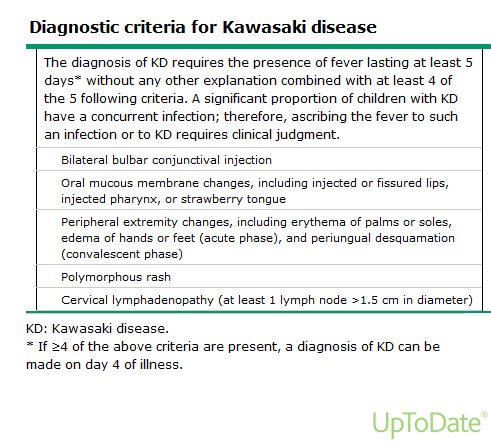 Differential Diagnosis
Adenovirus, measles, and scarlet fever lead the list of common childhood infections that mimic KD. 

Children with adenovirus typically have exudative pharyngitis and exudative conjunctivitis, allowing differentiation from KD.

A common clinical problem is the differentiation of scarlet fever from KD in a child who is a group A streptococcal carrier. Patients with scarlet fever typically have a rapid clinical response to appropriate antibiotic therapy. Such treatment for 24-48 hr with clinical reassessment generally clarifies the diagnosis. Furthermore, ocular findings are quite rare in group A streptococcal pharyngitis and may assist in the diagnosis of KD.
Treatment
Patients with acute KD should be treated with 2 g/kg of IVIG as a single infusion, usually administered over 10-12 hr within 10 days of disease onset, and ideally as soon as possible after diagnosis. 

The mechanism of action of IVIG in KD is unknown.

In addition, moderate (30-50 mg/kg/day divided every 6 hr) to high-dose aspirin (80-100 mg/kg/day divided every 6 hr) should be administered until the patient is afebrile, then lowered to antiplatelet doses.

The prevalence of coronary disease, in 20–25% in children treated with aspirin alone, is <5% in those treated with IVIG and aspirin within the 1st 10 days of illness.

A systematic review and meta-analysis of 16 comparative studies demonstrated that early treatment with corticosteroids improved coronary artery outcomes in children with KD.
Patients undergoing long-term aspirin therapy should receive annual influenza vaccination to reduce the risk of Reye syndrome.

IVIG may interfere with the immune response to live-virus vaccines as a result of specific antiviral antibody, so the measles-mumps-rubella and varicella vaccinations should generally be deferred until 11 mo after IVIG administration. 

Nonlive vaccinations do not need to be delayed.

Timely treatment reduces the risk of coronary aneurysms to <5%.
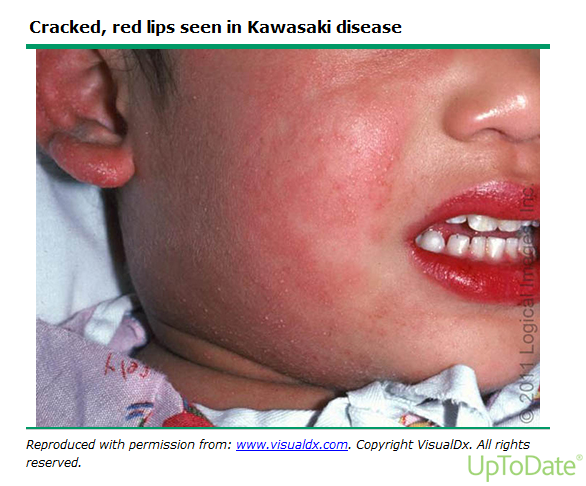 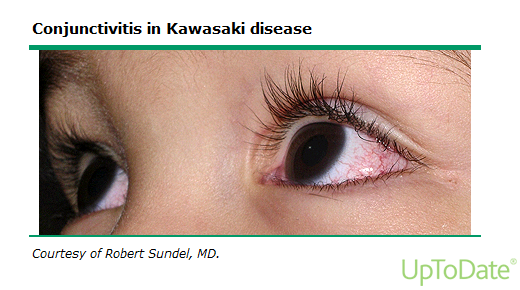 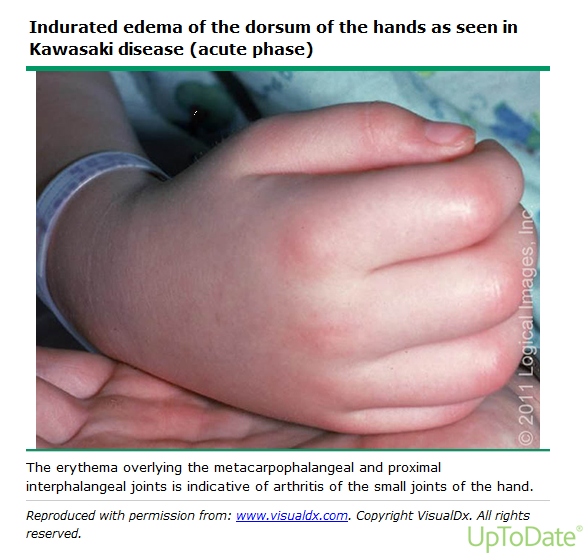 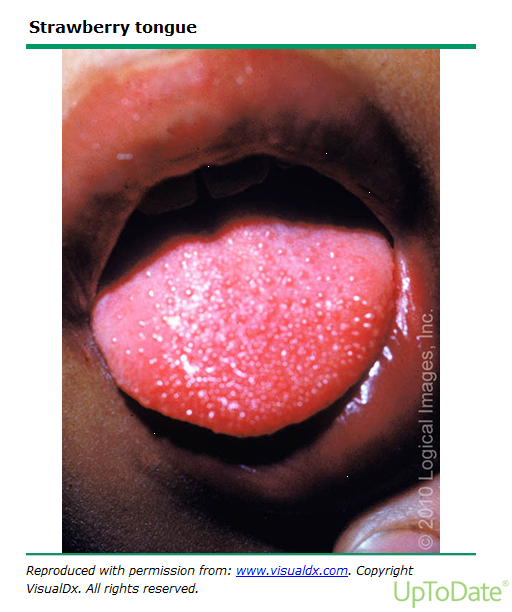 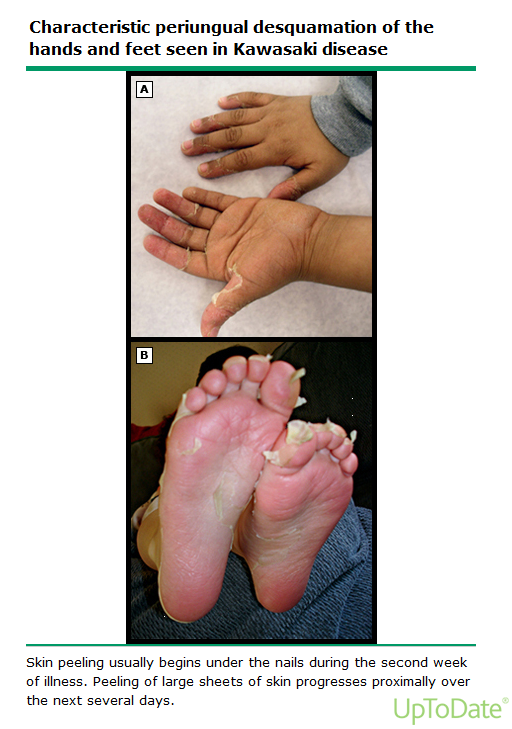 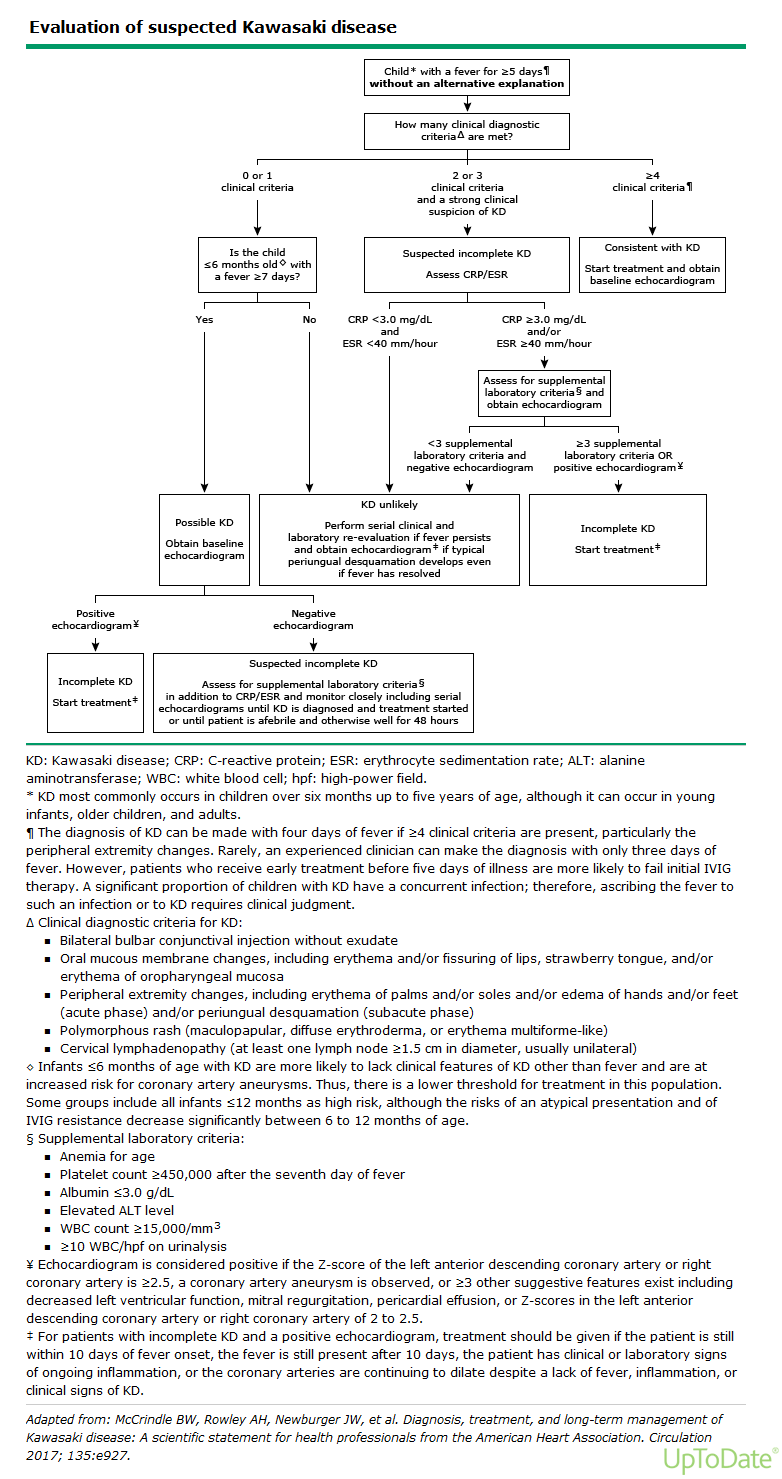 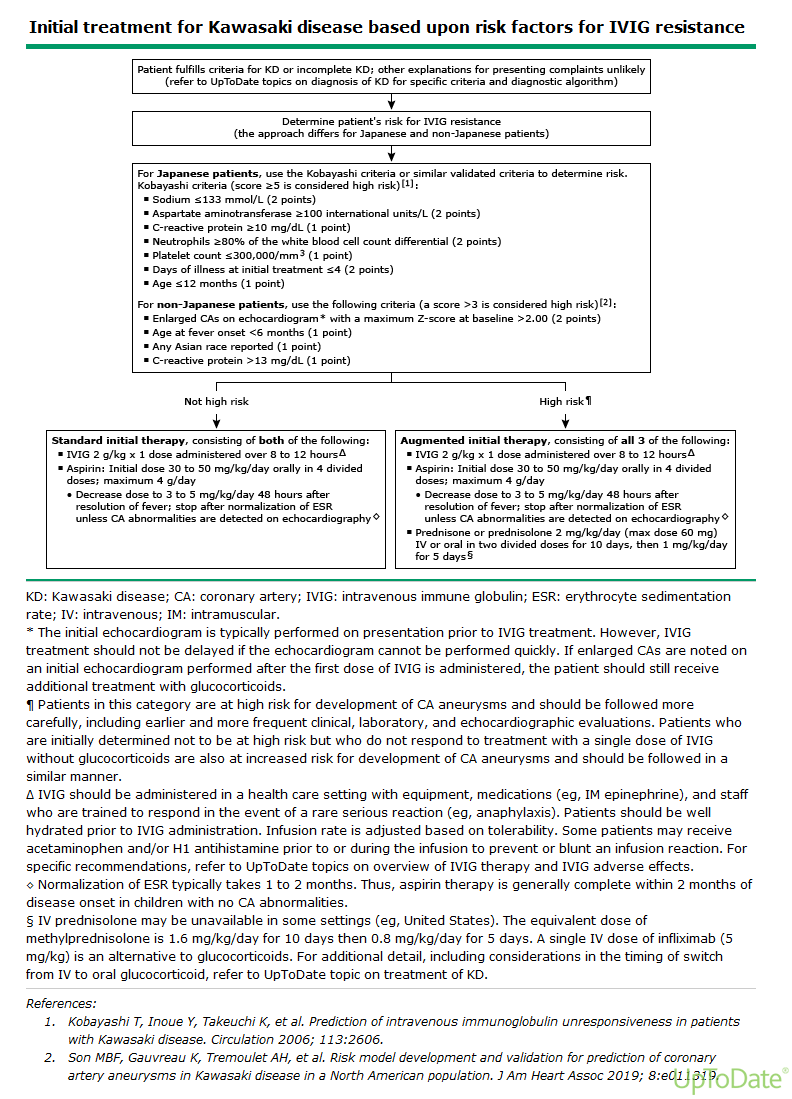 Thank you